Based on comparing the handwriting on the document in question to that of the suspect, is this a positive match of suspects?  Why or why not?
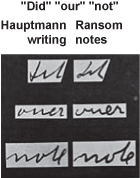 Suspect non-request sample
Document in 
question
In Search of the Lindbergh Kidnapping

Part II
Correct answer???

Let’s read about it to find out . . .

The Lindbergh Baby Kidnapping



						Read article
As a group, create a PowerPoint presentation including the following components:
Research—Who is Charles A. Lindbergh?
Map out the outdoor portion of the crime scene.  Include names and images of each piece of evidence found.
Evidence—list, picture, describe the mounting evidence against the suspect 
Research—The handwriting analysis is only mentioned in this article.  Research and show examples of how handwriting was used as evidence in this case.
Create a timeline of the events.  Include:  Date of kidnapping, ransom notes, contacts with kidnappers, money exchange, body, gold notes, arrest, trial/verdict (Note:  Timeline can cover two slides)
The Lindbergh Baby Kidnapping
Handwriting comparisons
First ransom note
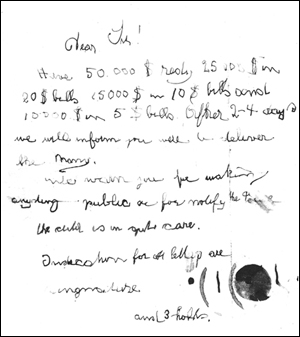 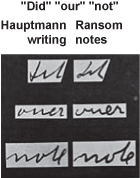 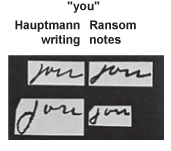 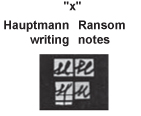 Known Signature of Hauptmann
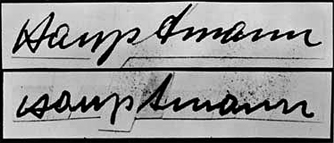 Composite Signature-Individual lettersfrom the ransom notes